Taking Control
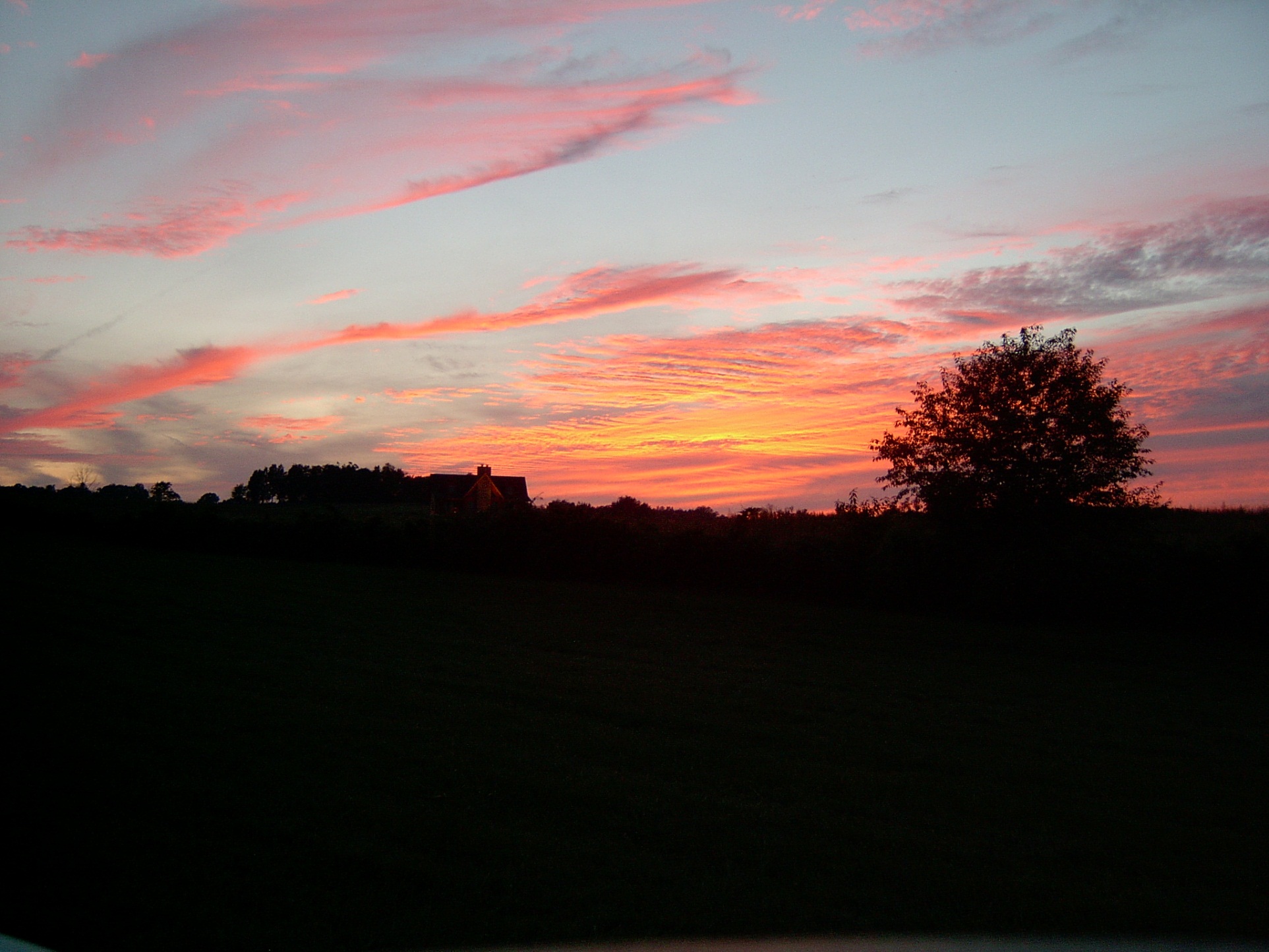 “PowerWalking”
With Power from Heaven
PowerWalking . . .
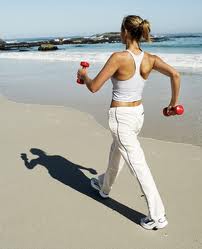 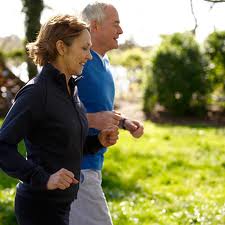 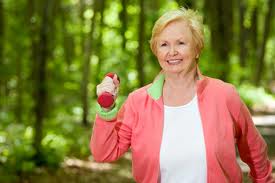 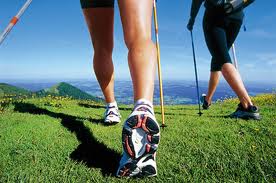 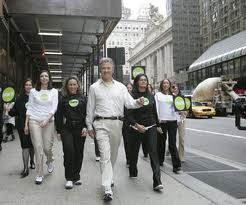 [Speaker Notes: What are some characteristics of physical PowerWalking?

How does one prepare?

How does that relate to the Spiritual Walk?]
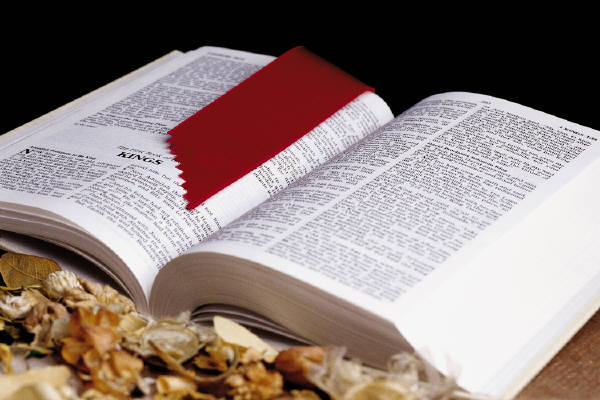 Ephesians 2:1-5
God Made us alive thru christ . . .Walking into the kingdom of god
Christians Walk With a Different Step
PowerWalking
Walking with Jesus Christ makes us obedient people
It is not what I think anymore
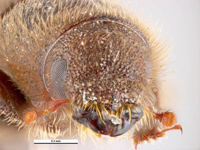 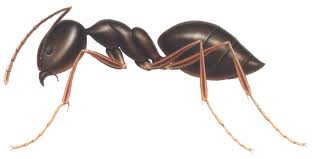 Golden-haired Beetle and Sanguine Ant
Ignoring God’s counsel causes us to reap unwanted consequences
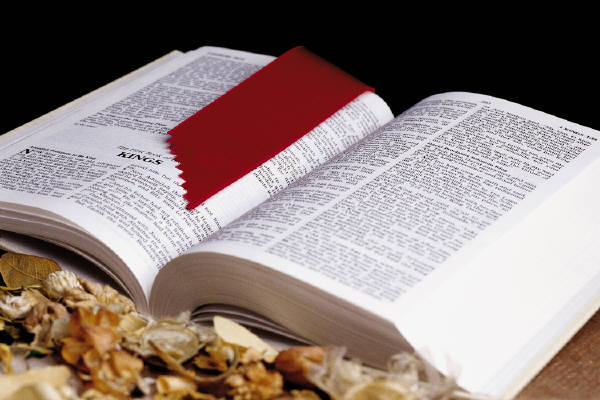 Jeremiah 7:23, 24
Those on a powerwalk with Jesus are going forward—the right direction with Him
I cannot do it by myself . . .
But God can.
My walk with Him enables me to demonstrate His Spirit
How do they act?
Humble
Gentle
Patient
Have Forbearance

Eph. 2:1-5
Your greatest need . . .
To be totally surrendered and committed to Jesus Christ
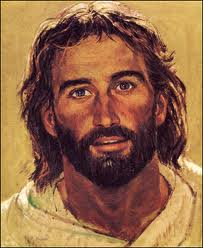 Do what seems impossible through faith in Him
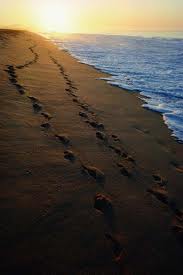 Visualize the possibilities . . .